Cellular Biology
Cell Theory
Hierarchy Chart
Study of?
Biology – living organisms
Morphology – structure in organisms
Physiology – function in organisms
Ecology – populations, communities, ecosystems
Zoology – animals
Botany – plants
Cytology - cells
Microscopy
Advances in discovery of cells was preceded by technological advances in microscopy and preparation of study materials
Timeline
1595 – microscope invented - Hans and Zacharias Janssen
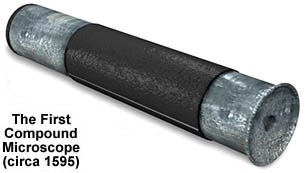 1665 – cork examined by Robert Hooke, invents the term cells
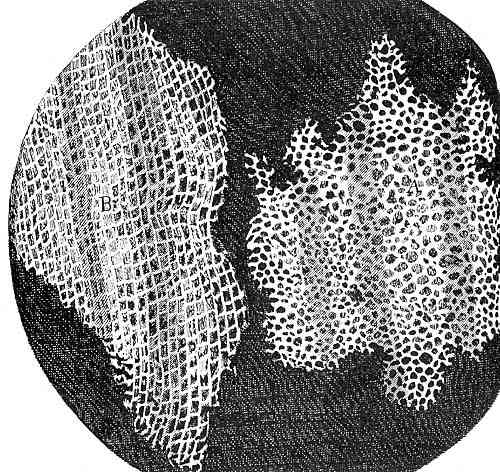 1650 – 1700 – Unicellular organisms viewed by Antoni van Leeuwenhoek
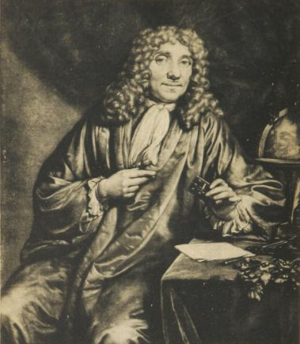 1833 – Robert Brown identifies the nucleus
1838 – Schleiden concludes all plants are made of cells
1839 – Schwann concludes all animals and plants are made from cells
1855 – Virchow concludes all cells arise from pre-existing cells
Modern Cell Theory
1.  All living organisms are composed of cells
2.  Chemical reactions of living organisms(both energy consuming and producing) occur in cells
3.  Cells arise from other cells
4.  Cells contain hereditary information and pass this on from parent to daughter cell
Unicellular organisms
Carry out all the functions of life
Metabolism, response, homeostasis, growth, reproduction and nutrition
Surface Area to Volume ratio
Rate of heat and waste production as well as resource consumption is a function of volume
The bigger the more  stuff produced and used
Rate of exchange of materials and energy is a function of surface area
More surface area more exchange
Limits cell size
Emergent properties
Multicellular organisms show emergent properties
What does that mean?
Increasing levels of complexity, new characteristics emerge which are not present at the lower levels.
Multicellular organisms
Cells differentiate to carry out specialized functions by expressing some of their genes but not others
Brain cell does not express same genes as skin cells
Stem Cells
Retain the capacity to divide and have the ability to differentiate along different pathways
Can make all types of cells in an organism
Microscopes and Staining
Staining allows structures to be seen that normally would not be seen.
Provide magnified image that increases our ability to see small objects
Types
Light microscope – light must pass through the object
Electron Microscopes
Transport in Cells
Reason for Transport
Maintain optimal internal environment inside cell 
Some materials not allowed in
Some pass freely through membrane (passive transport)
Some actively moved through membrane (active transport)
Passive  vs. Active
Passive transport
Diffusion
Random movement of molecules that results in equal distribution
Move “down” or “with” concentration gradient
Diagram
Diffusion cont.
Results in equal concentration, molecules keep moving
Types of molecules move independently
Tea and sugar diffuse independently through hot mug
Cells depend on diffusion for movement of O2 and CO2 (small particles, easily through membrane)
Diffusion rates
1. strength of conc. gradient – greater strength=greater rate of diffusion
2. temperature: higher temp.= greater rate
3. stirring: increased movement=greater rate
DEMO!
Facilitated Diffusion
Diffusion across membrane that requires helper molecules
Still follows conc. Gradient
No energy input
“carrier-mediated” transport
Eg. Transport proteins in cell membrane
Osmosis
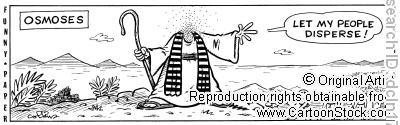 Osmosis!
Diffusion of water across membrane
Water moves across semipermeable membrane from high water concentration to low
Net movement of water is from hypotonic to hypertonic regions.
terms
Solution, solvent, solute, permeable membrane, semi-permeable membrane, water potential, hypertonic solution, isotonic solution, hypotonic solution